«Наше здоровье»
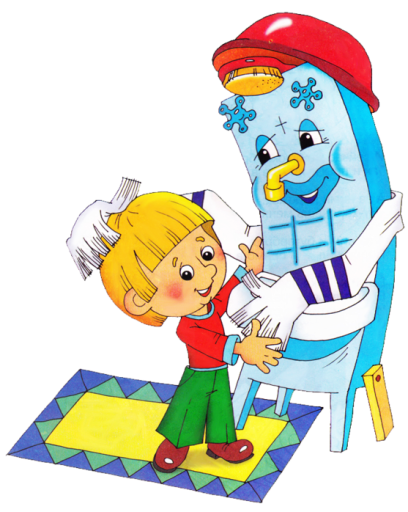 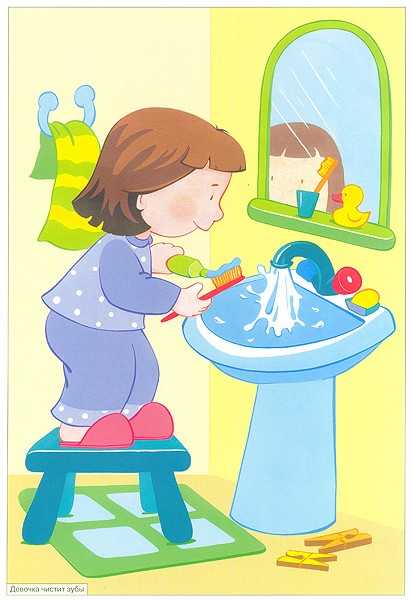 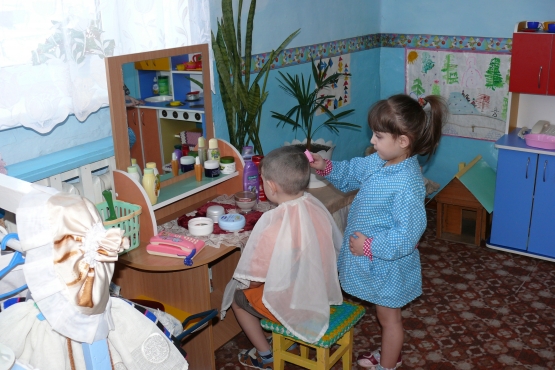 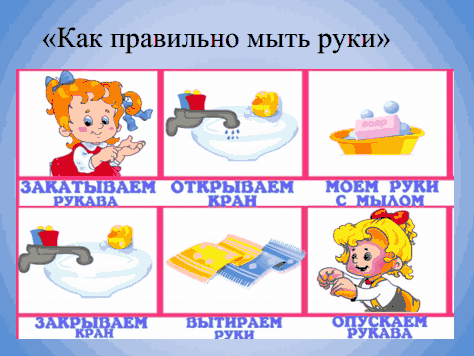 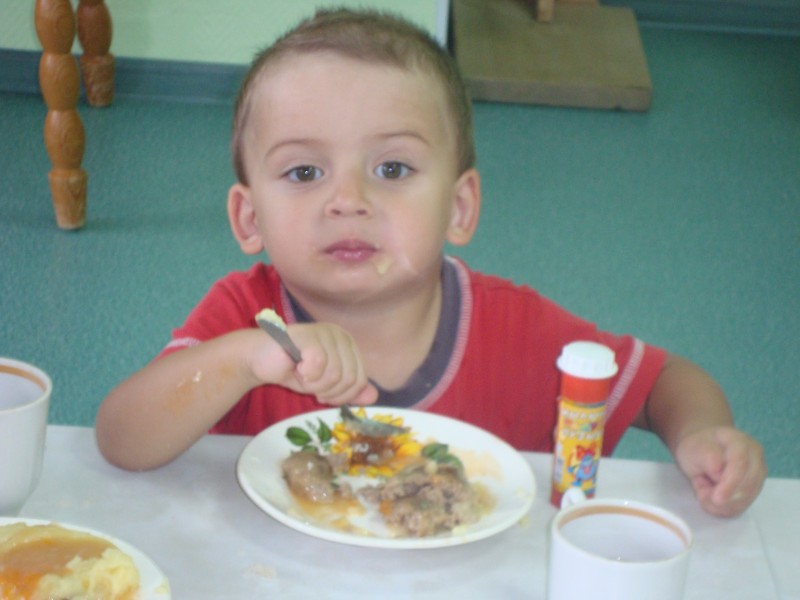 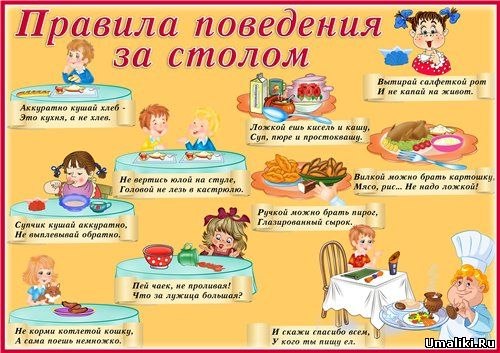 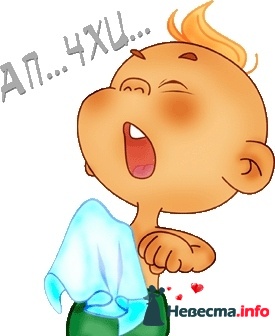